Ćwiczenia logopedyczne
Ćwiczenia buzi i języka
Poćwicz ze mną 😁
Ćwiczenia oddechowe. Dobrej zabawy!
Potrzebna jest rurka i kartka, z której zrobisz gąsienicę.
Potrzebna jest słomka, piłeczka oraz plastelina, z której możesz uformować drogę .
Potrzebne są pudełka lub kubeczki oraz dużo kulek, jak i słomka.
Poćwicz jeszcze ze mną buźkę :)
Zabieramy się za „z”
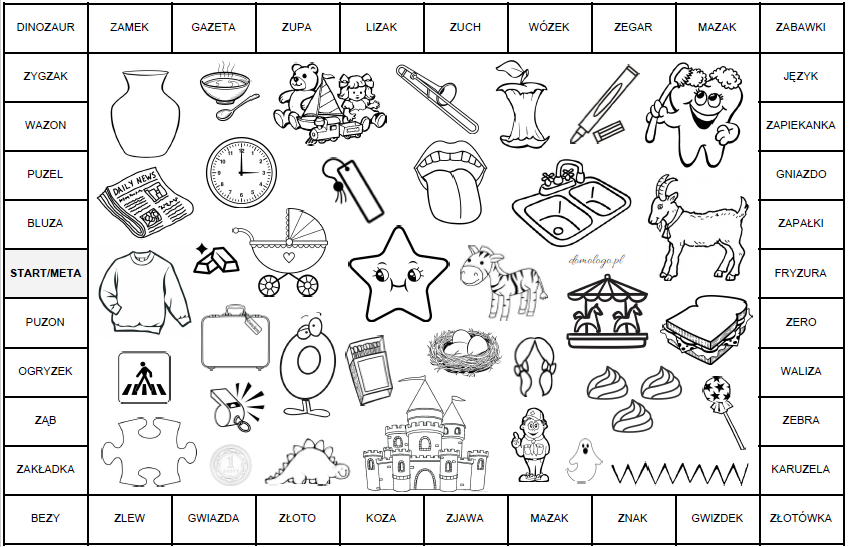 Zadajemy poprawnie pytania.
Co ze sobą połączymy ?
Opowiedz historyjkę 😄
Dziękuję
🙂